Advanced Sounders Working Groupco-chairs: Dave Tobin and Dorothee Coppens  Interim WG Meeting24 March 2022
Mailing list:   itwg_aswg@g-groups.wisc.edu

Web Page:  https://cimss.ssec.wisc.edu/itwg/aswg/
1
Agenda
2
Review of Recommendations from ITSC-23
3
Planned sensors and data: Cluster products
Discussion on the methodology to include cluster information from the imager in the IR FOV. The methodology of the Nuees dynamiques for the AVHRR/IASI could be used by other instruments. EUMETSAT NWP/SAF has applied that methodology to VIIRS/CrIS. 
Recommendation ITSC23-AS-1 to Space Agencies:
To develop a methodology to include the imager clusters in the hyperspectral IR sounders field of view and to study different clustering technics and compare them.
Action ITSC23-AS-2 to Mitch Goldberg:
To investigate why the VIIRS/CrIS software developed by EUMETSAT Via NWP/SAF is not used. 
Recommendation ITSC23-AS-2 to Space Agencies (CMA):
To analyse the need of having the MERSI cloud amount and MERSI radiances coregistered with HIRAS pixels and possibly to develop the new products accordingly. 

Defer to ITSC-24; perhaps already addressed by NWP-WG
4
Planned sensors and data: PC products
At ITSC-23:
EUMETSAT presented the status of the hybrid approach development and the activities related to the use of reconstructed radiances in NWP and Atmospheric Composition (AC) user communities. The hybrid methodology is being refined at the very moment to capture all atmospheric signal to answer the AC user needs.
CIMSS/SSEC mentioned that the hybrid approach is currently being implemented for the CrIS products.
The dissemination of a Local Area Coverage (LAC) the MTG IRS L1 PC ~ 1.1 Gb (ITSC22-AS-4) was closed.

Action ITSC23-AS-2 to NWP centers: 
To investigate the use of theoretical PC reconstructed radiances, for a representative set of spectral channels, to be used in the radiance assimilation process.

Progress made at ECMWF to assimilate reconstructed radiances
IASI Hybrid PCs will be operational in Q3 at EUMETSAT
Progress on Hybrid PC methodology for CrIS
Planned sensors and data: CMA
At ITSC-23: Updated presentation from CMA of the status of upcoming FY-3D/FY-3E and F-4A/FY-4B. Lots of new information given, including the following points to answer the recomm of the ITSC-22: 
HIRAS/FY-3E spectra will be available at full spectral resolution for all bands
HIRAS/FY-3E spectral coverage will be continuous like the IASI spectra
Data of FY3E/HIRAS and FY4B/GIIRS will be disseminated 6 months after launch: in December 2021 for FY4B/GIIRS and January 2022 for FY3E/HIRAS
LWIR of FY4B/GIIRS is 680-1130 cm-1


Further information provided today by Lee Lu (CMA)
Review of impact of GIIRS and HIRAS data on NWP and other applications at ITSC-24
6
Next generation sensors and data.  Draft recommendations from the WG meeting:
Recommendation ITSC23-AS-3 to space agencies to consider LEO constellations of small satellites to improve the temporal refresh.  However the backbone of high quality stable measurements of visible, infrared, microwave, UV, established by NASA (AQUA), NOAA (JPSS), and EUMETSAT (Metop) measurements are still needed. With an observatory of at least microwave , infrared, imagery  and ozone to allow continuation of climate data records in fixed stable orbits with two satellites in each orbit for intercalibration enabling - continuation of climate data records,  and for intercalibration of smallsats in extended orbits, as well as a stable long-term observations for NWP.
Recommendation ITSC23-AS-4 to space agencies to continue to employ the traditional longwave infrared spectral radiance measurement band on all future hyperspectral IR satellite sensors
Recommendation ITSC23-AS-5 to NOAA to more quickly develop the plan for its Next-Gen LEO mission/payloads and incorporate feedback from international partners.

Recommendation ITSC22-AS-6 to NOAA to expedite the implementation of an advanced IR imaging infrared sounder for GEO-XO to assure on-orbit operations by 2030 with a goal of the mid-2020s for better coordination with other international efforts to achieve a more effective global ring.
7
Next generation sensors and data: NOAA
GEO:
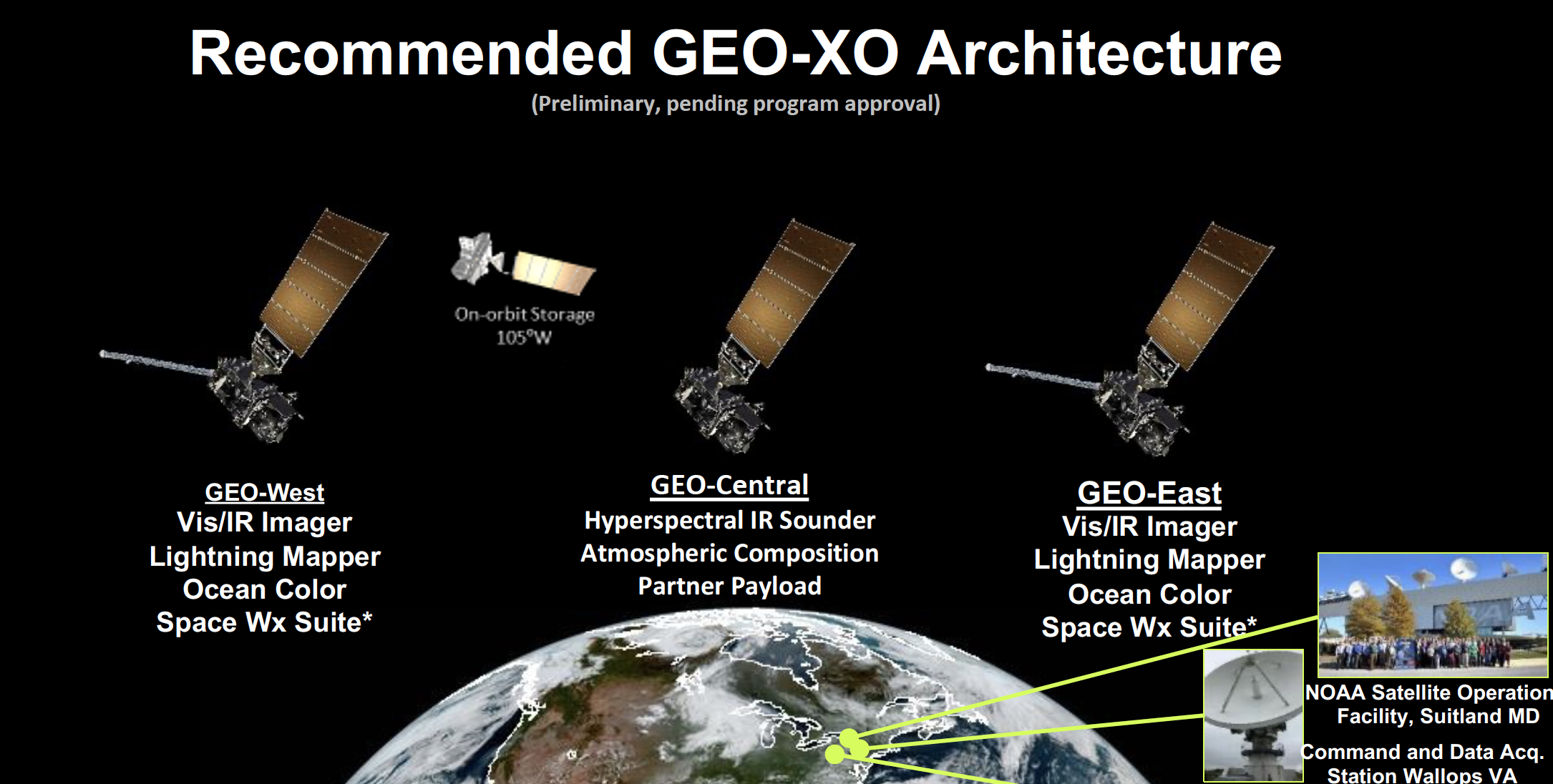 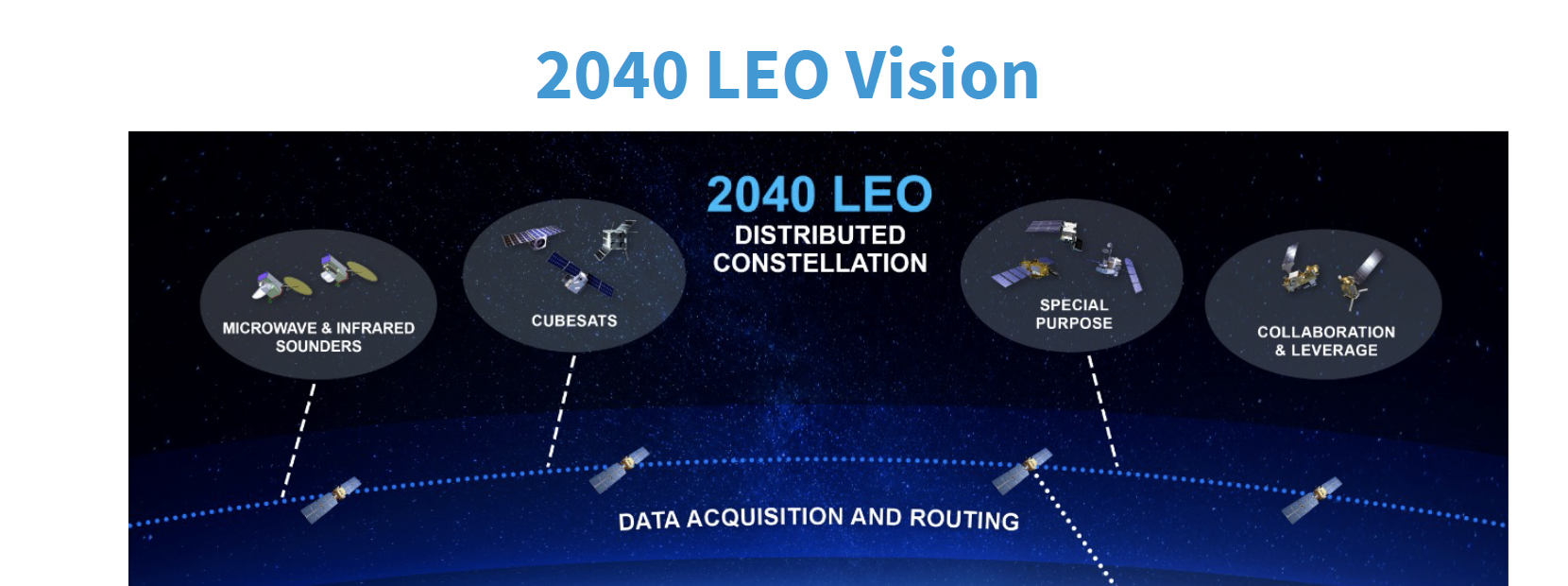 LEO: Next-Gen plan to be in place in a couple years from now.  Continuing the backbone observations in the 13:30 orbit and other application driven assets for higher temporal coverage, etc.
Updated status of NOAA plans provided today by Andy Heidinger (NOAA)
8
Next generation sensors and data
Discussion about the ICI mission
Recommendation ITSC23-AS-6 to space agencies to ensure the ICI readiness.
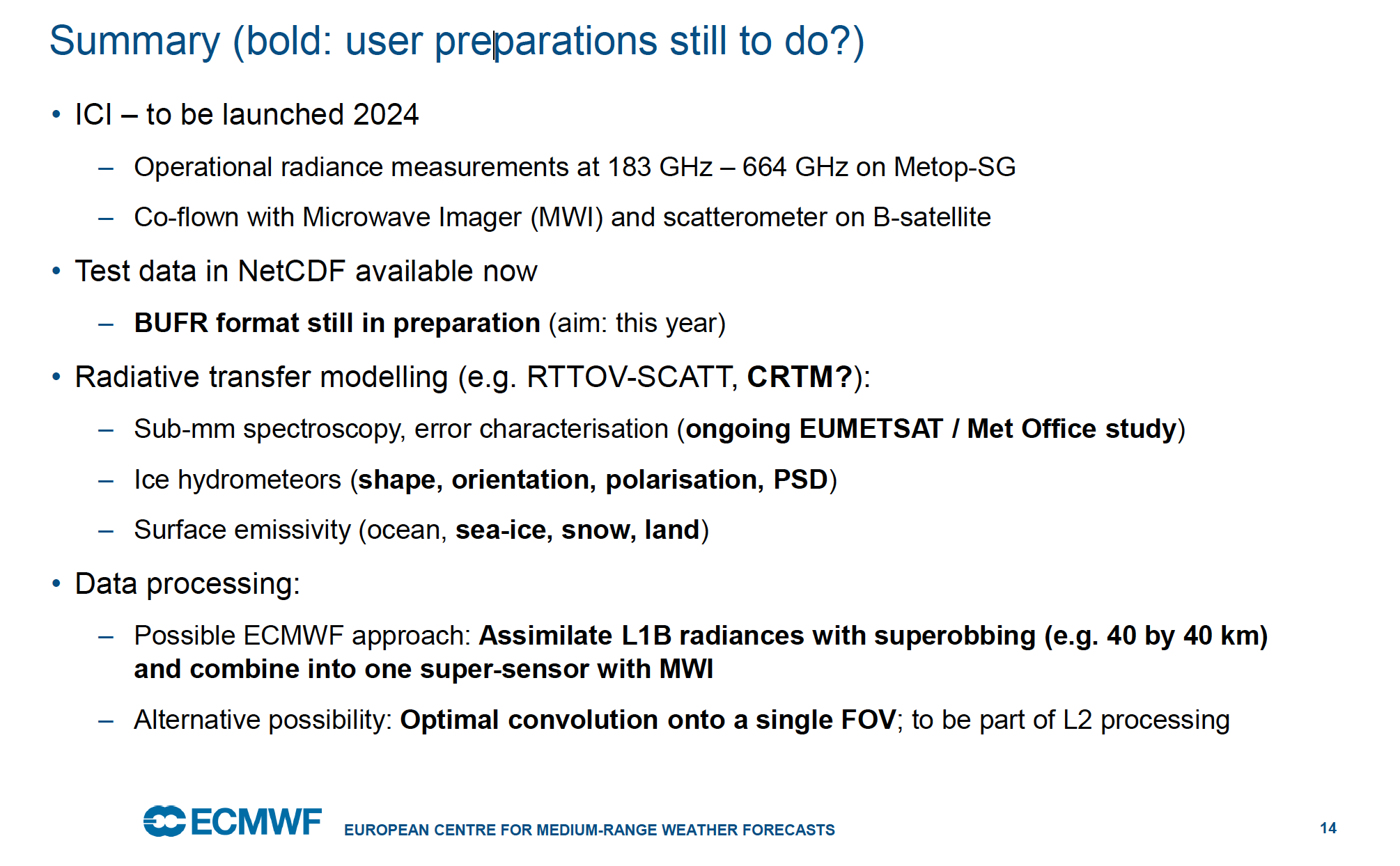 9
Re-iterating previous high priority ASWG recommendations:
Recommendation to Satellite Agencies (NOAA, JAXA): Consistent with numerous previous ITWG and ASWG recommendations, and consistent with the WMO Integrated Global Observing System (WIGOS) Vision for the Global Observing System in 2025 and 2040, the ASWG strongly recommends that space agencies develop and implement plans to fill the gaps in IR hyper-spectral sounding within the Geostationary constellation.
Recommendation to Satellite Agencies: The constellation of at least three polar orbits (early morning, morning, and afternoon), each with full sounding capabilities (IR and MW), should be maintained. The overpass times of operational satellites with sounding capability (IR and MW) should be coordinated between agencies to maximize their value. 
Recommendation to Satellite Agencies:  Implement high spatial resolution and contiguous sampling detector arrays in future hyperspectral infrared sounding instruments. 
Recommendation to Satellite Agencies: To develop, test, and implement an SI-traceable radiometric standard in space as soon as feasible. 

Action to ITWG Co-chairs: To re-iterate these recommendations to Space Agencies via CGMS.
10
Discussion / Questions / Additional Topics
11